Sunflower Seed Endophytic Bacteria Used Against ESKAPE Relatives
Morgan J. Albright and Dr. Heather M. Seitz
Johnson County Community College, Overland Park, KS
Spring of 2020
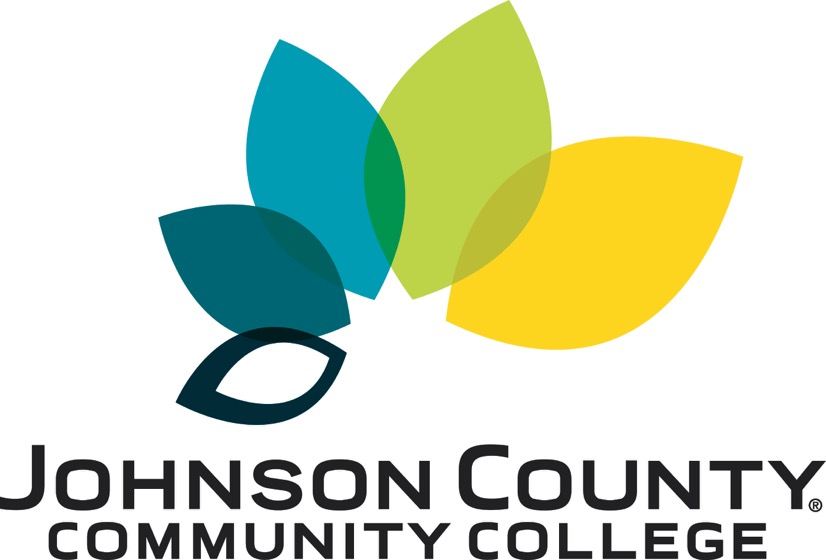 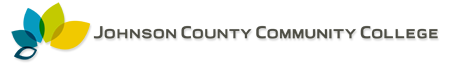 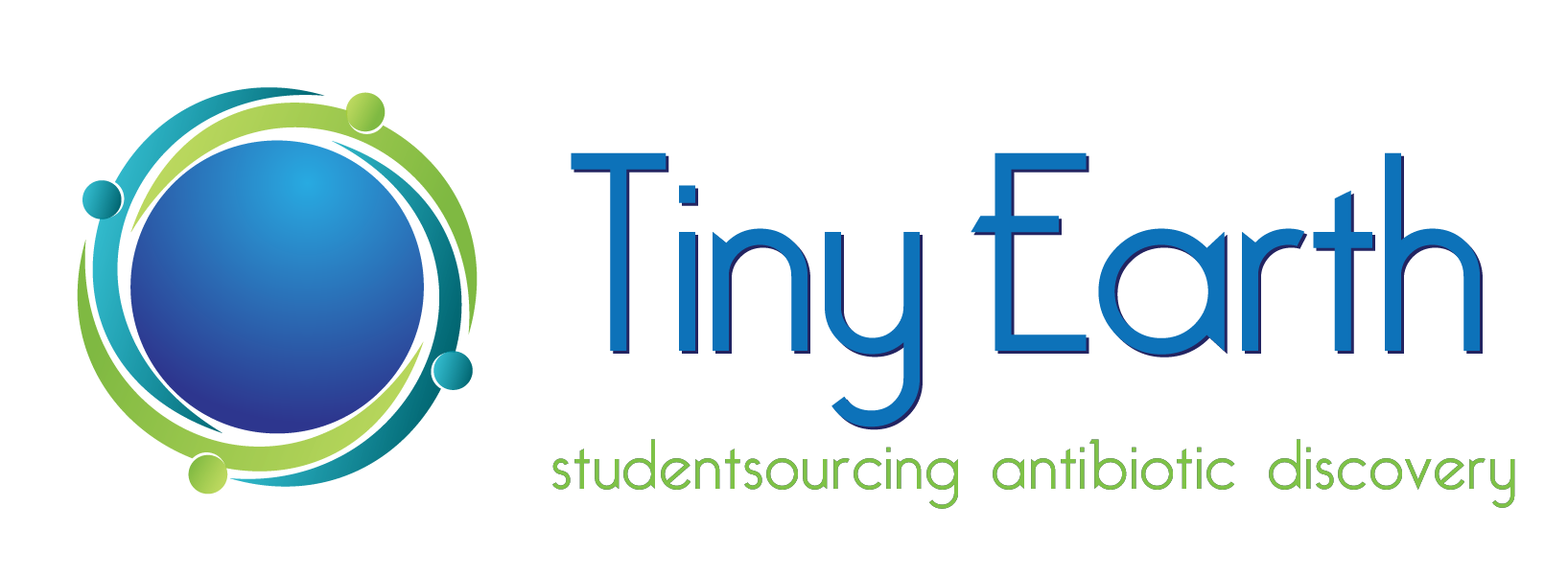 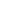 Introduction
Seed Sterilization Protocol
Figure 3: 16S Gene Analysis and Identification
First, we gathered everything we needed, prepared all the solutions, and prepared the equipment to be autoclaved. After everything was prepared and ready, 15 of each type of seed (labeled A and B) were rinsed for 5 min in 3.5% sodium hypochlorite. That was repeated twice. Then, the seeds were rinsed with autoclaved DI. Next, the seeds were rinsed 3 times with DI for 5 min. 200 µL of the last wash for each of the seeds was saved and cultured on each of the 3 agars (R2A, TSA, and SDA).  Then, the seeds were grounded in an autoclaved mortar and pestle with 2.00 mL of Na2HPO4 buffer for A and 1.81 mL of Na2HPO4 buffer for B. From that, 100µL was used to make 10-fold serial dilutions (10X, 100X, and 1000X) which were streaked on R2A, TSA, and SDA agar plates. The dishes were left at 28°C for 48 hours, then put in a refrigerator. All of the different types of bacteria colonies for each plate were recorded and pictured. Then, every type of colony was replated and each of the three agars and were left at 28 for 48 hours to grow.
Endophytic bacteria are bacteria that live within the plant and have not shown to cause any harm to the plant. Sunflower seeds were studied due to a lack of research on the subject and the sunflower being our state flower. The seeds were washed and then master plates were made. Next we used the spread patch technique and plated the 60 different bacteria against each of the ESKAPE relatives. We found 20 different bacteria candidates that inhibited at least one of the ESKAPE relatives, and some that inhibited four of the ESKAPE relatives. Those 20 were sent off for sequencing, and 15 were identified. Further research was halted by the COVID-19 pandemic, and will be picked up in the future.
Figure 2: Antibiotic Screening Results
Figure 1: Research Overview
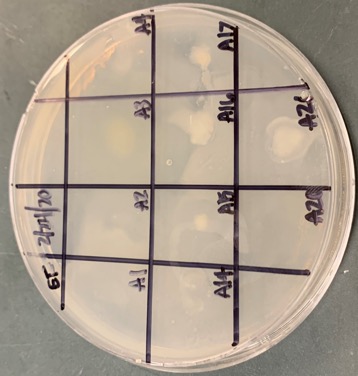 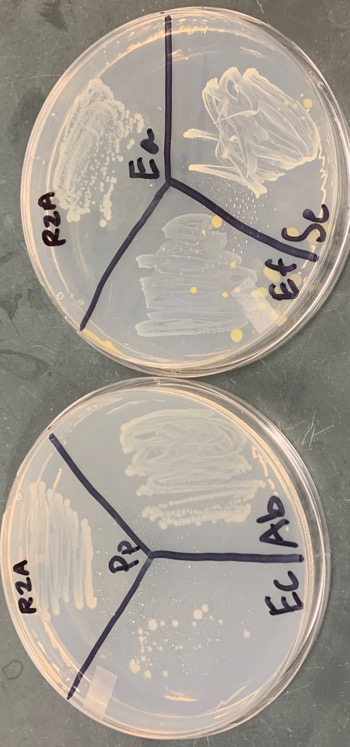 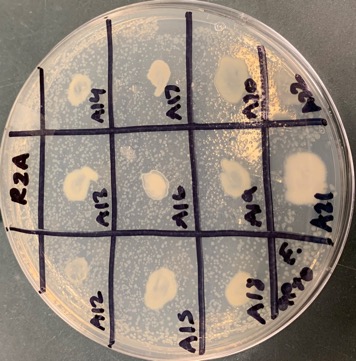 Figure 3-  Pure cultures of each candidate were prepared and PCR was done with 16S ribosomal gene specific primers (27F and 1492R). After gel electrophoresis verification of 16S DNA, samples were sent to the DNA sequencing facility at Yale University.  Sample sequences were input into the BLAST tool and data is shown in the table for the samples that were able to be sequenced.  The max score and % similarity are reported as well as the organism identified by the BLAST query. All E values for sequences found were 0.0.
B
A
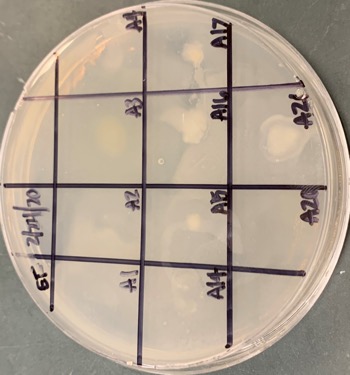 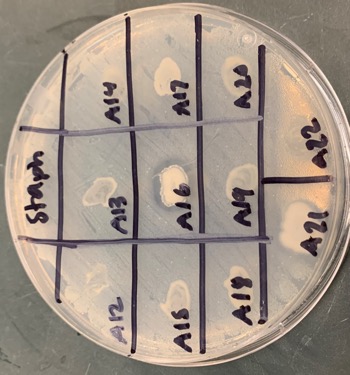 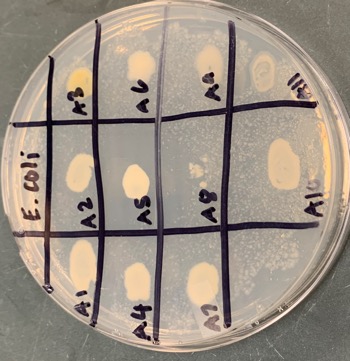 Conclusions and Future Directions
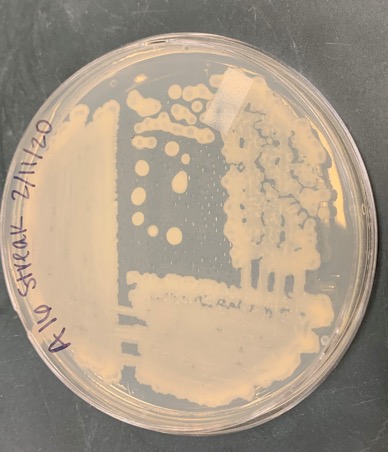 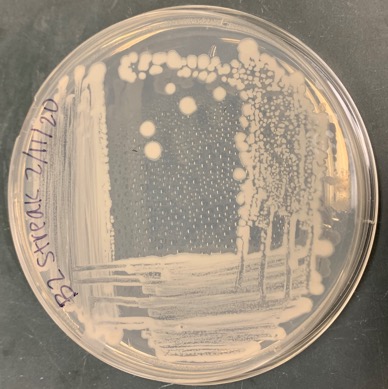 We were able to wash the majority of bacteria from the sunflower seeds but the final wash culture did show a presence of bacteria.
The protocol used in sterilization has been proven effective in finding endophytic plant bacteria.
Sunflower seeds are an excellent source of pathogen inhibiting endophytic bacteria.
Each of the six ESKAPE relatives were inhibited by multiple bacteria found in the sunflower seeds.
We hope that this research will contribute to the knowledge of bacteria that can work as new antibiotics, specifically those of the ESKAPE pathogens.
C
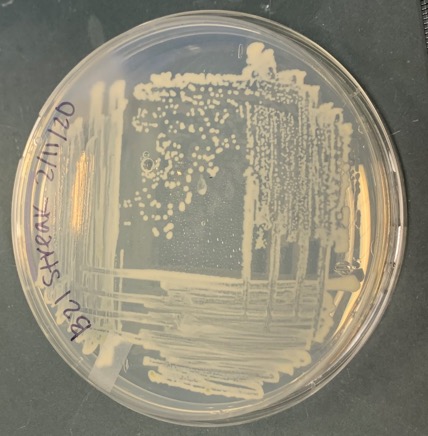 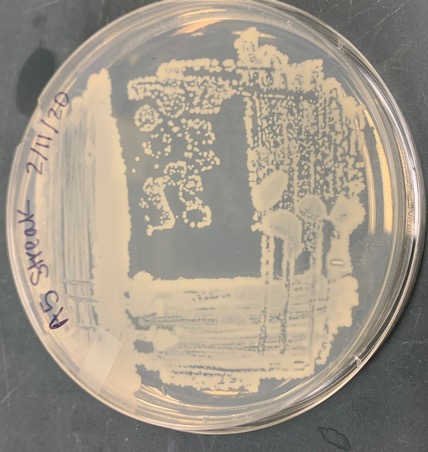 D
Figure 2- Antibiotic screening results for bacteria isolated from sterilized seeds. The inhibition of each of these strains are shown in the table above. The two different types of sunflower seeds used are denoted with “A” and “B”. An “X” indicates no inhibition, a measurement indicates the presence of a zone of inhibition and the distance from the edge of the inhibiting colony to the plated background of the ESKAPE relative, and a “?” indicates that the results are unknown because the research was halted by COVID-19 and we could no longer go into the lab.
Figure 1 A- Each of the ESKAPE relatives and bacteria were grown on three different agars and the best was R2A pictured here. B- Here the spread patch technique was used to plate the bacteria against the ESKAPE relatives. C- Pure streak plates were obtained and from left to right the bacteria inhibited one, two, and three of the ESKAPE relatives. D- Pure streak plates of bacteria that inhibited four of the ESKAPE relatives
Acknowledgements
We would like to thank the Tiny Earth Network, Yale University, and the Helmsley Charitable Trust for their training and support.